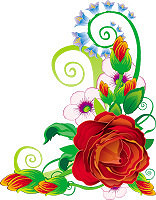 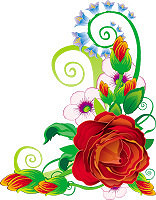 গণিত ক্লাশে
 সবাইকে
স্বাগতম
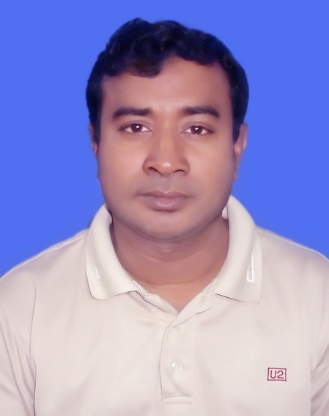 পরিচিতি
শ্রেণিঃ  নবম
বিষয়ঃ গণিত 
অধ্যায়ঃ একাদশ (১১.১)  
সাধারণ পাঠঃ বীজগনিতীয় অনুপাত ও   
                      সমানুপাত
তারিখঃ ১৭/১০/ ২০১৭
চিত্ত রঞ্জন বিশ্বাস
সিনিয়র শিক্ষক (গণিত )     
বেলনগর মাধ্যমিক বিদ্যালয়
মাগুরা সদর ,মাগুরা ।
মোবাইল-০১৭১৭৮১৯৪২০
ই-মেইল :chittaranjon1981@gmail.com
শিখনফল
১। বীজগণিতীয় অনুপাত ব্যাখ্যা করতে পারবে।
২। বীজগণিতীয় সমানুপাত ব্যাখ্যা করতে পারবে।
৩। বাস্তব সমস্যা সমাধানে অনুপাত ও সমানুপাত 
    ব্যবহার করতে পারবে।
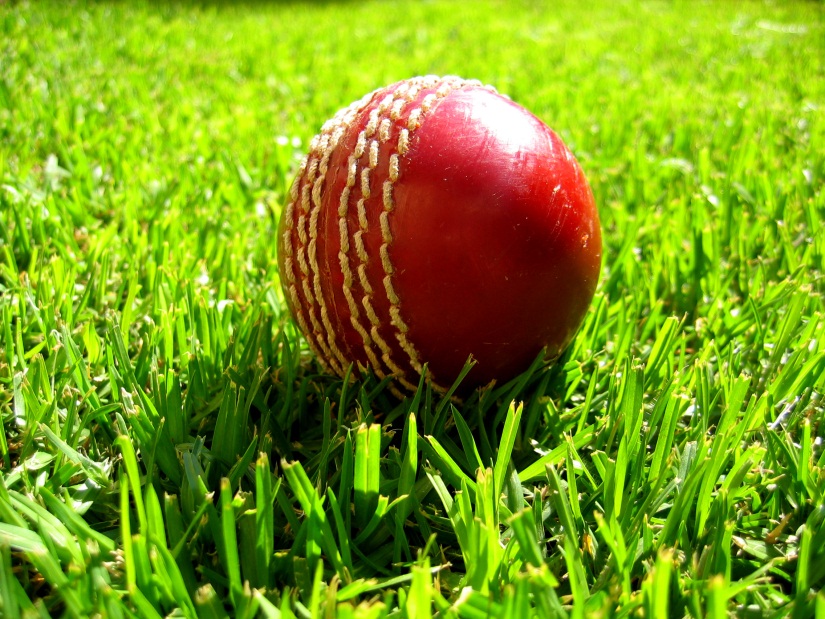 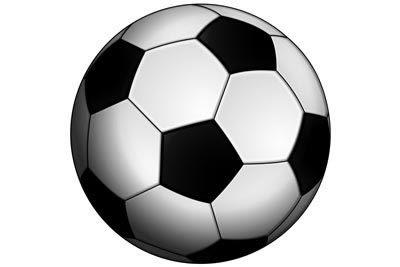 ফুট বল
ক্রিকেট বল
ব্যাসার্ধ ৩ সেমি
ব্যাসার্ধ ১২ সেমি
ফুটবলের ব্যাসার্ধ, ক্রিকেট বলের ব্যাসার্ধের  কত গুণ ?
ব্যাসার্ধ
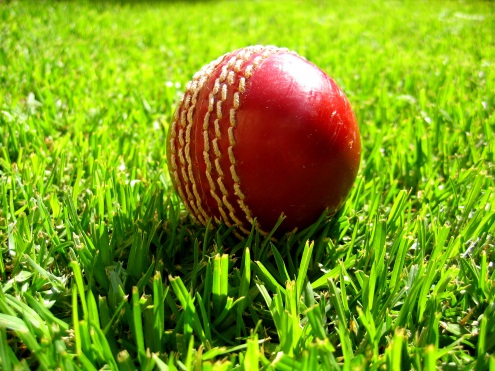 b
a
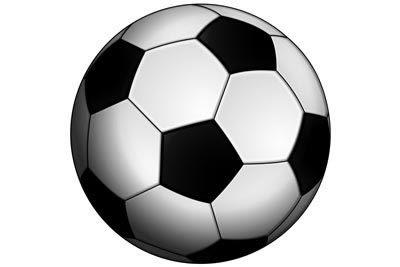 ব্যাসার্ধ
বীজগণিতীয় প্রতীক
বীজগণিতীয় প্রতীক
আজকের পাঠ
বীজগনিতীয় অনুপাত  ও   সমানুপাত
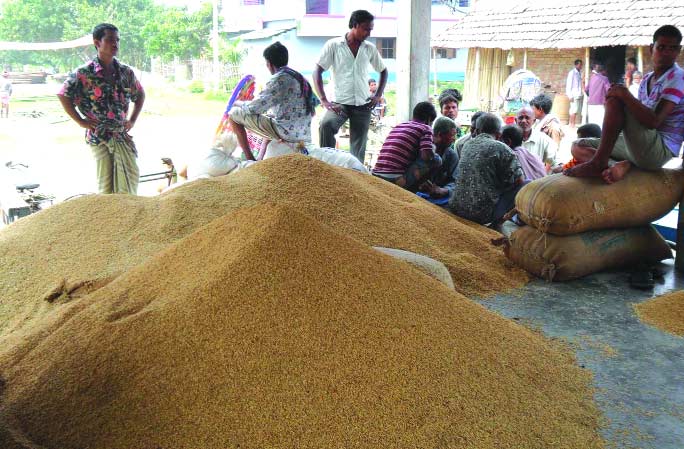 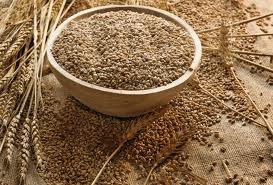 গম (১০ কেজি )
ধান  ( ৮০০ কেজি )
ধান ও গমের অনুপাত কত ?
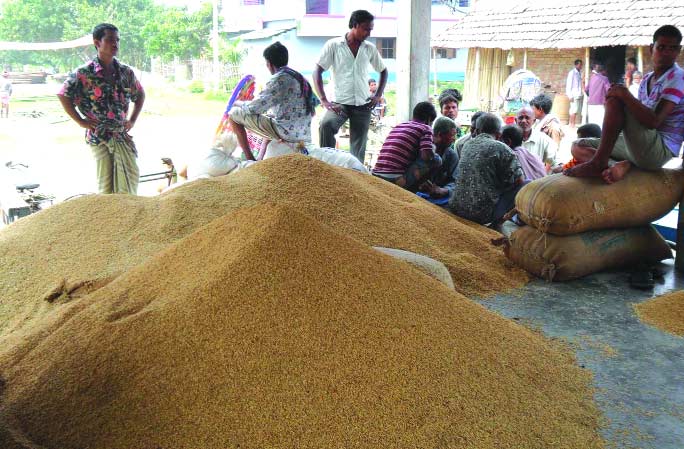 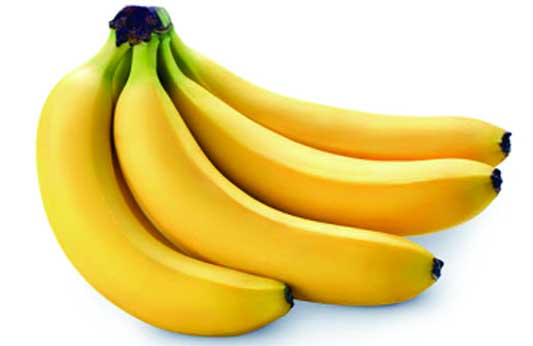 ধান ( ৮০০ কেজি )
৫ টি কলা
ধান ও কলার অনুপাত কত ?
অনুপাত কাকে বলে ?
উত্তরঃ
একই এককে সমজাতীয় দুইটি রাশির পরিমাণের একটি অপরটির কত গুণ বা কত অংশ তা একটি ভগ্নাংশ দ্বারা প্রকাশ করা যায়। এই ভগ্নাংশটিকে রাশি দুইটির অনুপাত বলে।
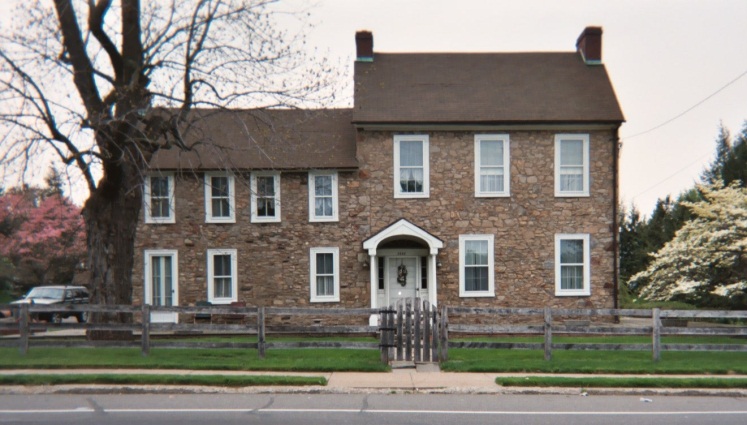 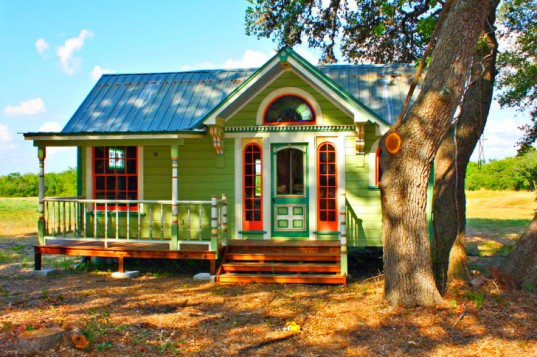 আয়তন ১১২ ঘন মিঃ
আয়তন ২২৪ ঘন মিঃ
x
y
১নংঘর
2নংঘর
১ নং ঘর ও ২ নং ঘরের আয়তনের অনুপাত কত ?
x: y = ১: ২
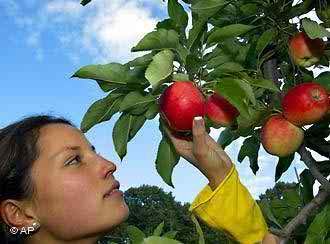 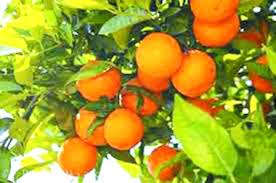 a
b
আপেল ৫ টি
কমলা ১০ টি
a: b = ১: ২
তাহলে লেখা যায় x: y = a: b
এটাই সমানুপাত
সমানুপাত কাকে বলে ?
উত্তরঃ
যদি চারটি রাশি এরূপ হয় যে, প্রথম ও দ্বিতীয় রাশির অনুপাত তৃতীয় ও চতুর্থ রাশির অনুপাতের সমান হয়, তবে ঐ চারটি রাশি নিয়ে সমানুপাত উৎপন্ন হয়।
এসো আমরা নিচের সমস্যাটি সমাধান করি
পিতা ও পুত্রের বর্তমান বয়সের অনুপাত 7 : 2 এবং 5 বছর পরে তাদের বয়সের অনুপাত 8 : 3 হবে। তাদের বর্তমান বয়স কত ?
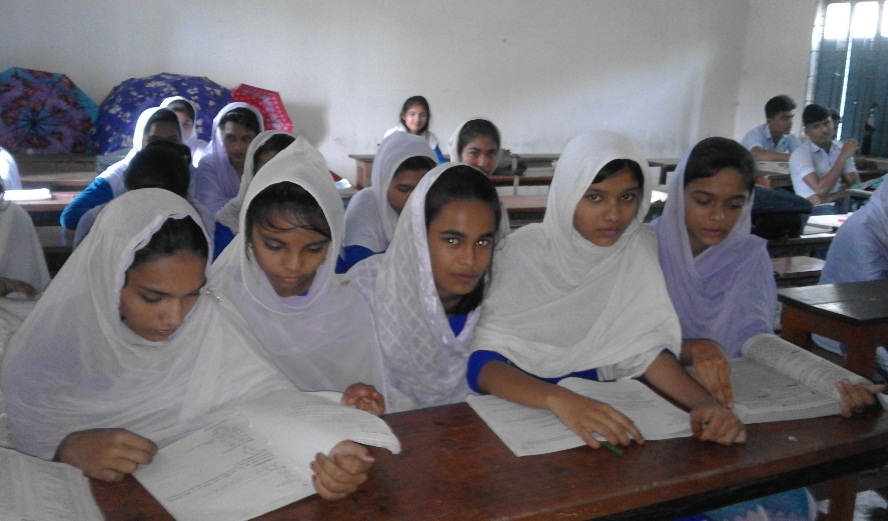 দলীয় কাজ
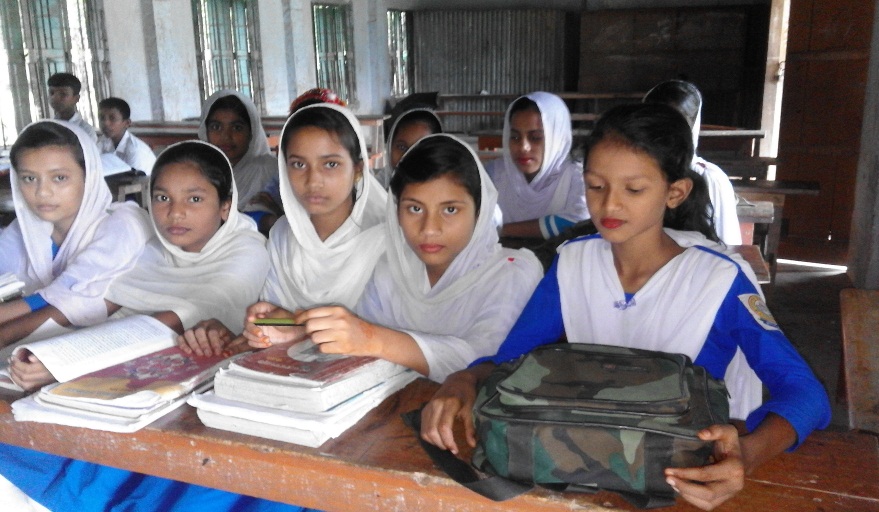 পিতা ও পুত্রের বর্তমান বয়সের সমষ্টি  70 বছর। তাদের বয়সের অনুপাত 7 বছর পূর্বে ছিল 5 : 2 । 5বছর  পরে তাদের বয়সের অনুপাত কত হবে ?
মূল্যায়ন
১। অনুপাত কাকে বলে ?
২। ভিন্ন জাতীয় এককের অনুপাত হতে পারে কী ?
৩। সমানুপাত কাকে বলে ?
৪। সমানুপাতের একক কেমন হওয়া উচিত ?
বাড়ীর কাজ
একটি বৃত্তক্ষেত্রের  ক্ষেত্রফল একটি বর্গক্ষেত্রের ক্ষেত্রফলের সমান হলে, পরিসীমার অনুপাত নির্ণয় কর।
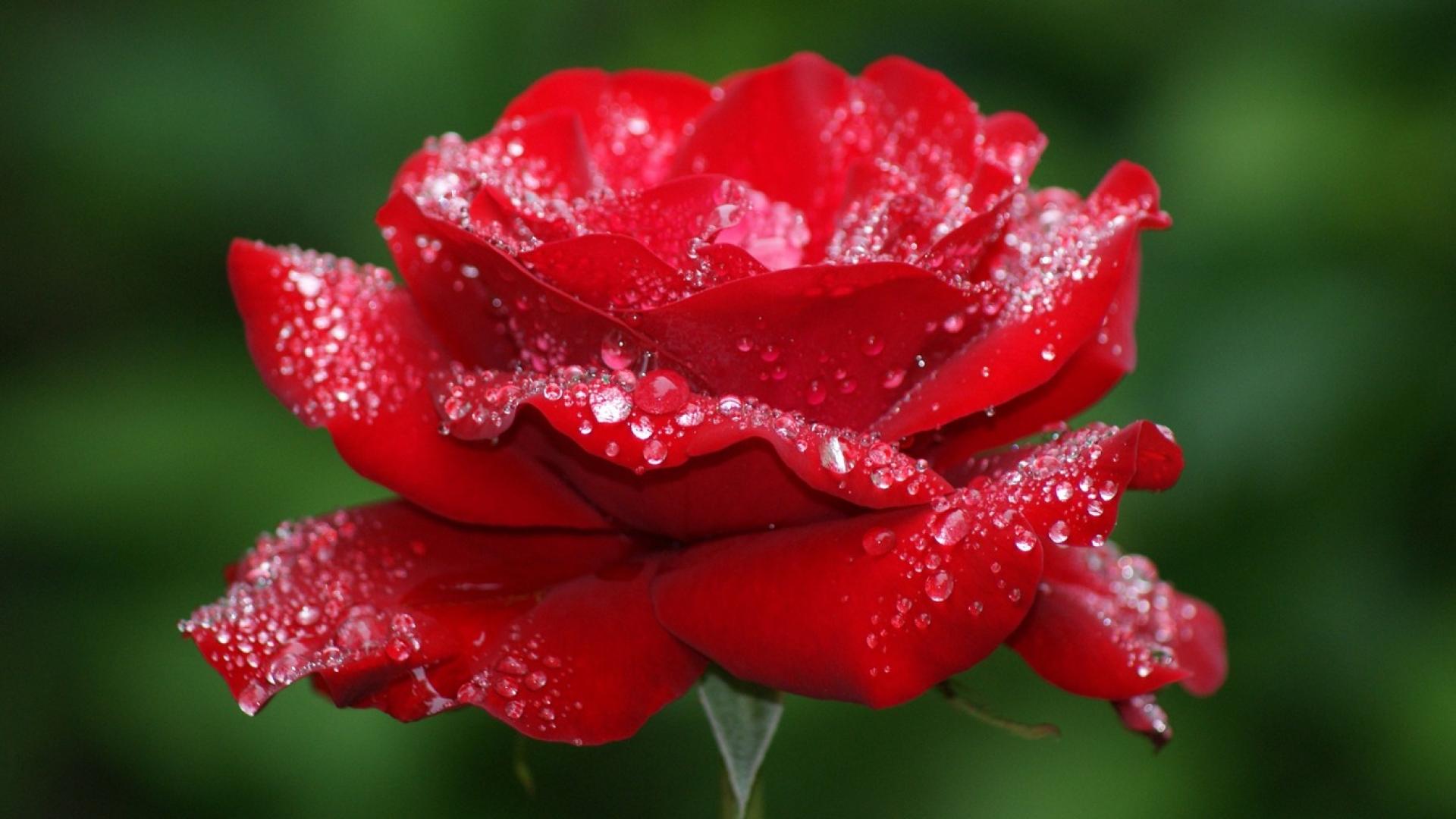 সকলকে ধন্যবাদ